Power and Efficiency
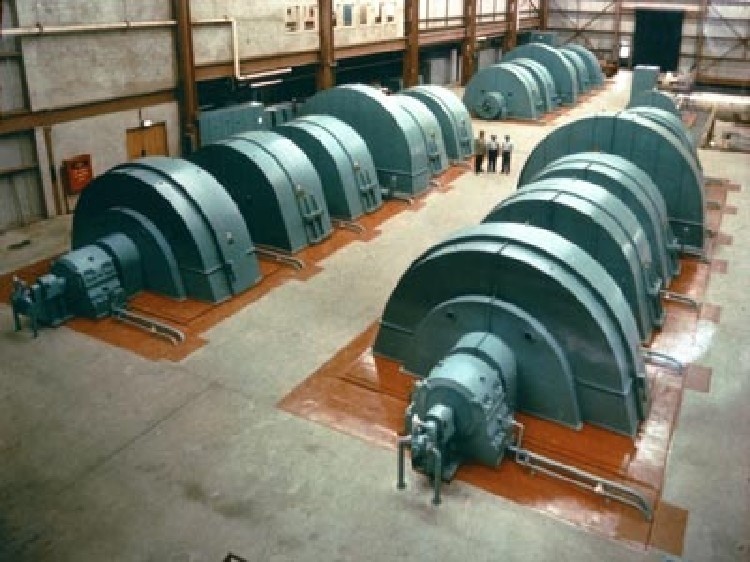 In everyday language we often use the words WORK, ENERGY and POWER synonymously. However this makes the physics gods extremely furious because we should all know that:

POWER is the rate of doing work.
Mathematically we define power as:


The unit of power is J/s or Watts (W)
(this is sometimes confusing because W is also the symbol for work)
P = W/t = ΔE/t
Example:
A physics student is setting up a wicked body slam on a biology student.  He lifts the 75 kg student clear over his head to a height of 2.2 m in 0.675 s.  How much power did the physics student generate?
Example:
While cruising along level ground in the CT-2004 at 12.0 m/s, Mr. Trask hits the gas and speeds up to 26.0 m/s in 1.5 s.  If the CT-2004 weighs 6.50 x 104 N how much power did it generate? Ignore friction.
Another useful equation for power can be derived:
P =
   =
   = This is useful for objects moving at...
Example:
A student pushes 14 kg of their physics homework up a 40o ramp at a constant velocity of 3.2 m/s.  The friction force is 26 N.  How much power must the student exert?
Whenever we use a machine to do work some of the energy we put into the machine is always lost, mainly due to friction.

For example:
 	an electric heater is ________ efficient
	a car is __________________ efficient
	a lightbulb is _____________ efficient
We can define efficiency in two ways:	
Efficiency = Wout x 100% = Pout x 100%      Win                    Pin

Notice that efficiency is a ratio expressed as a percentage and therefore has no units!
The most common source of confusion when calculating efficiency is in understanding which values applies to work/power IN and which applies to work/power OUT.
Work/Power In: 
 Total work or power used
 Always greater than output
Work/Power Out:
 Actual work or power done by the machine
Remember that energy is always LOST somewhere in using the machine, so:
Work IN > Work OUT
and
Efficiency < 100%
Example:
A 300 W electric motor lifts a 25.0 kg object to a height of 10.0 m in 11.5 s. What is the efficiency of the motor?
Example:
A student pushes a 15 kg box up a ramp with a force of 95 N. What is their efficiency?
12 m
6.0 m
9.0 m
5.0 m